Формирование навыков связной описательной речи
Вид транспорта
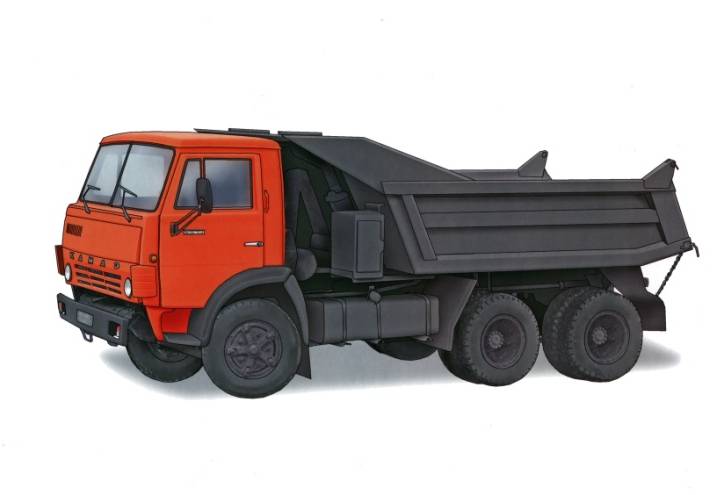 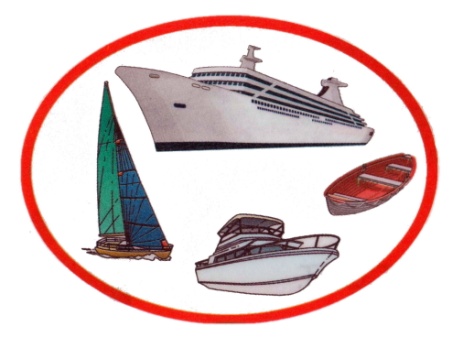 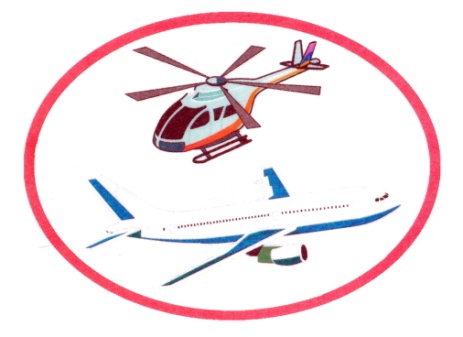 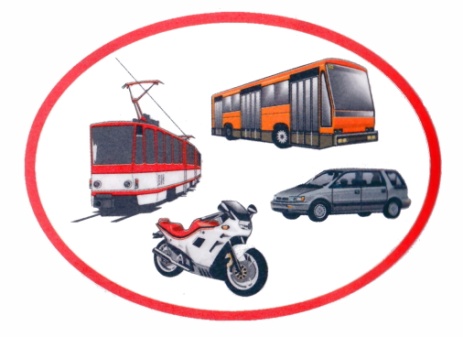 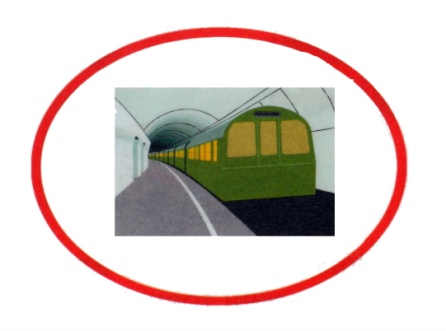 наземный
водный
воздушный
подземный
Цвет
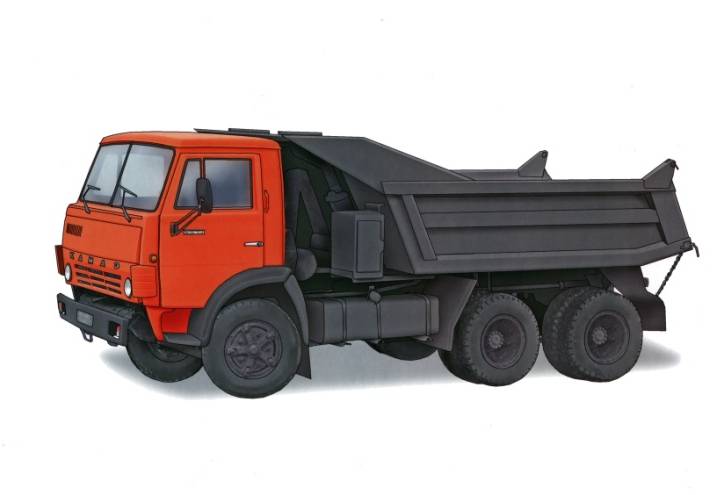 Величина
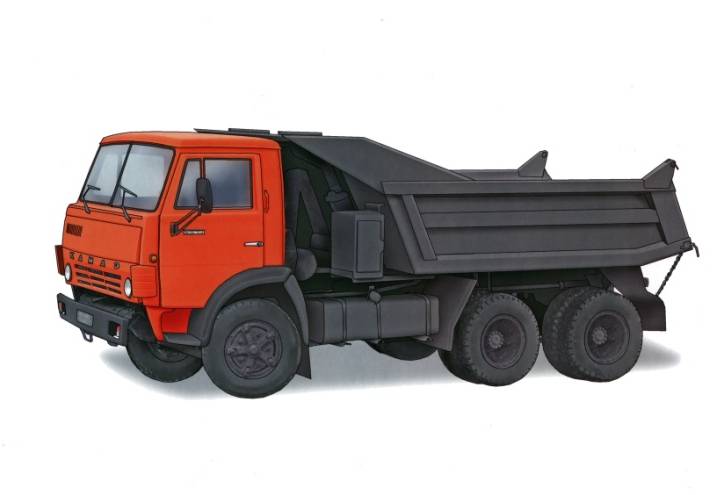 большой
средний
маленький
Части
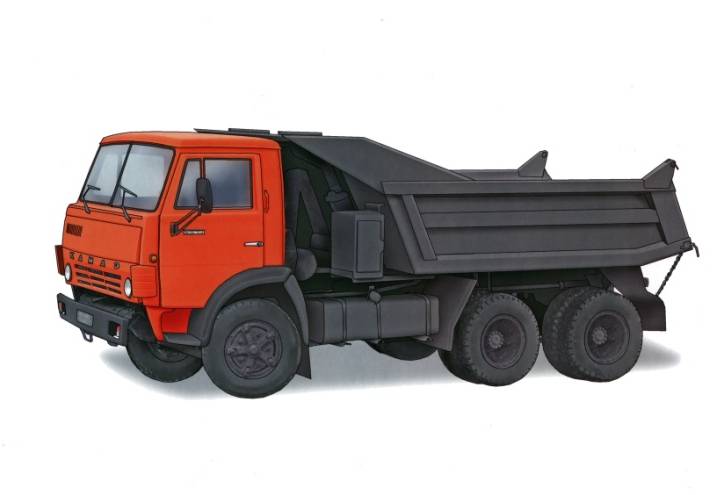 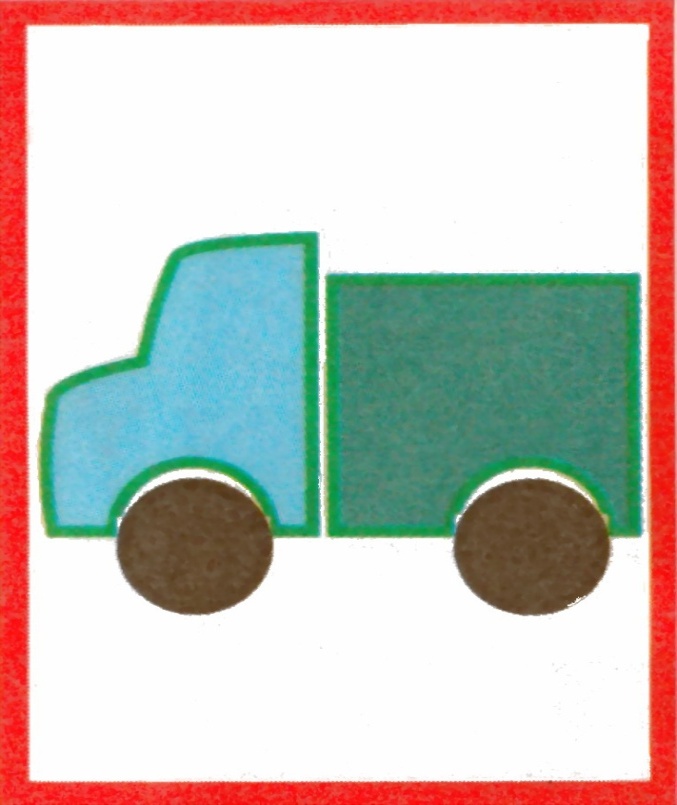 Кем управляется?
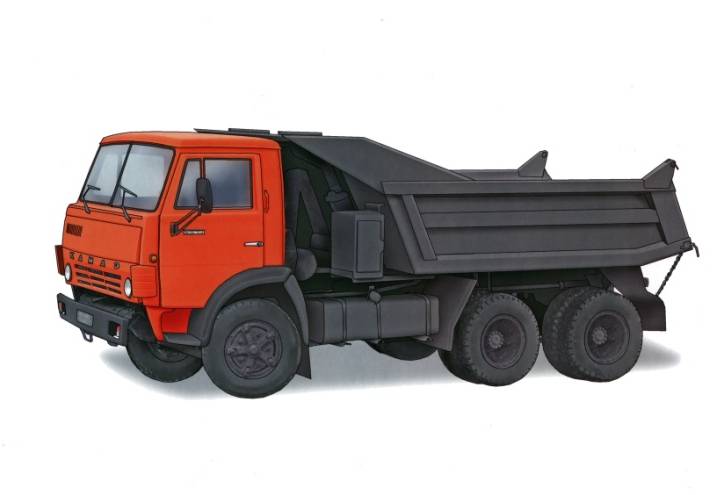 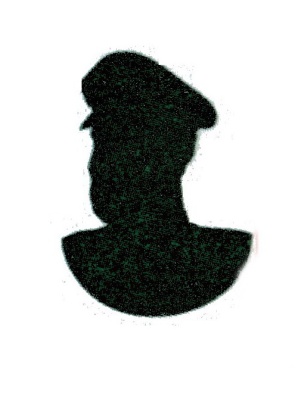 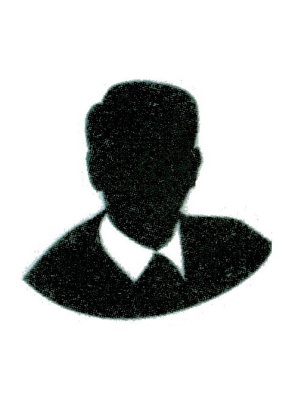 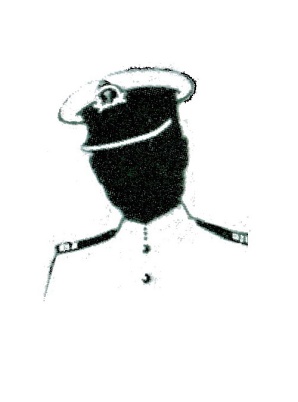 водитель
капитан
пилот
Как используется людьми?
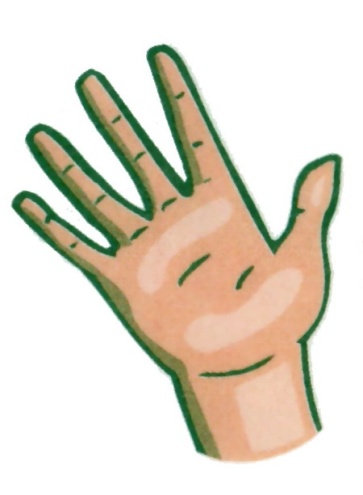 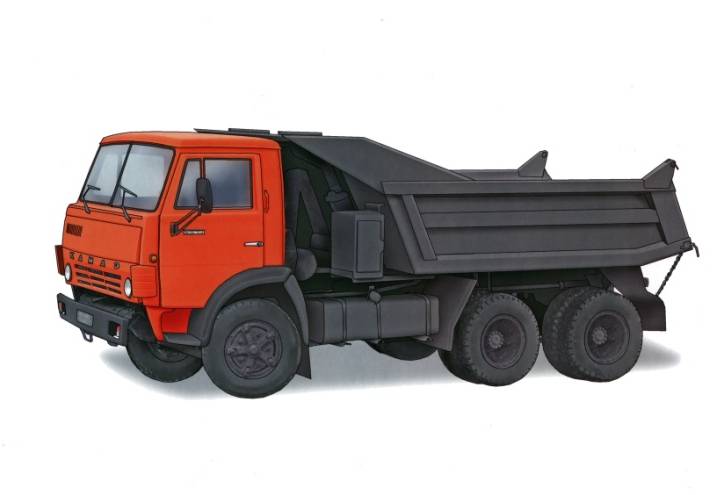 Составление описательного рассказа
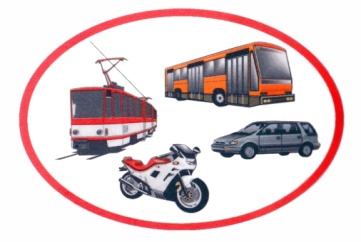 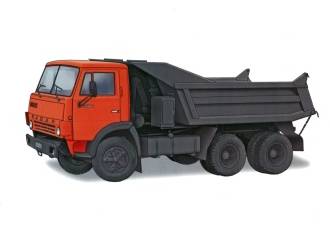 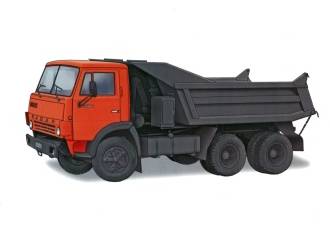 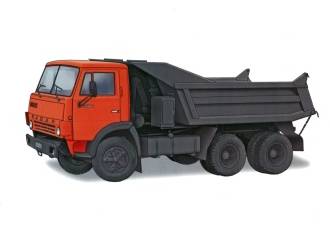 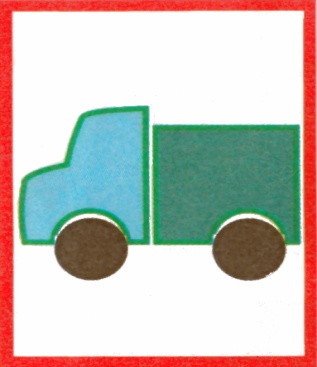 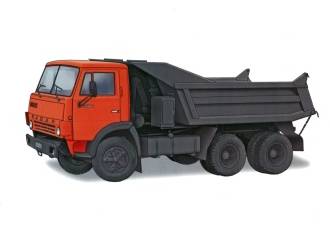 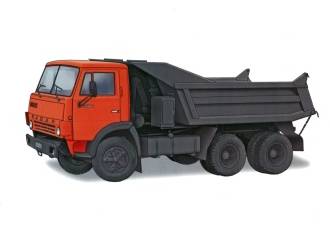 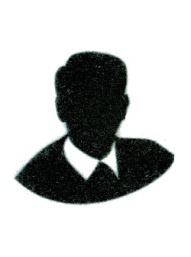 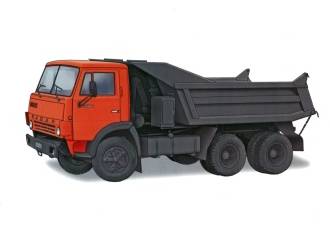 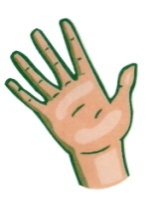 Составление описательного рассказа
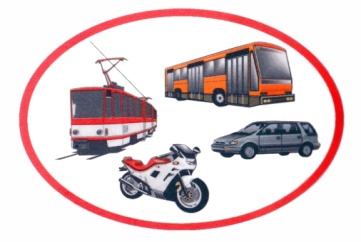 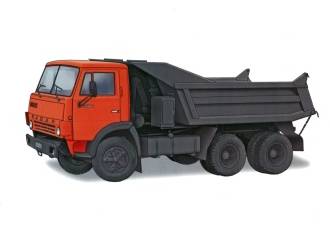 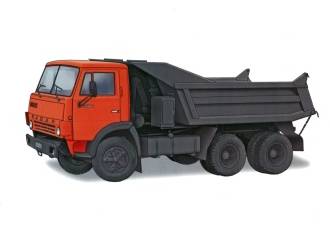 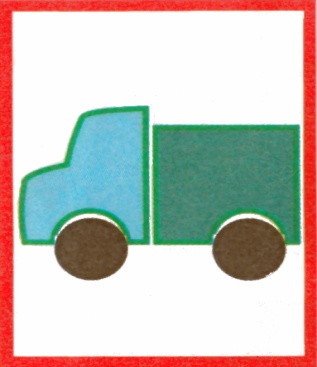 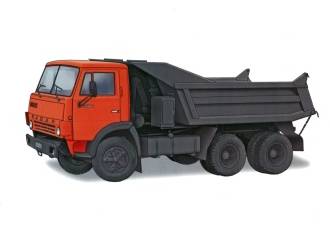 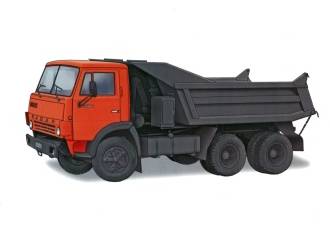 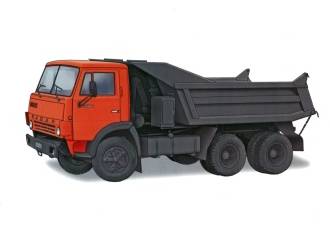 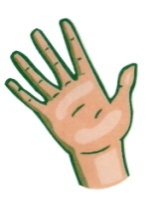 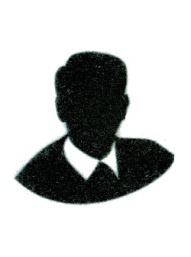 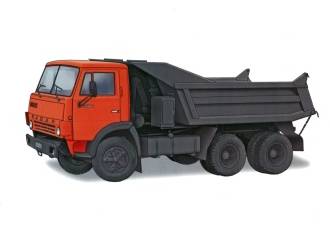 Составление описательного рассказа
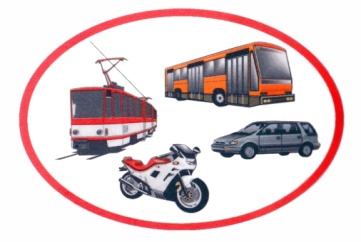 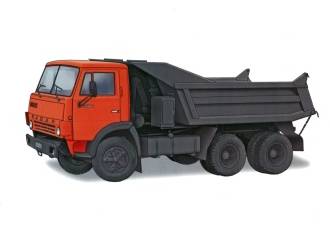 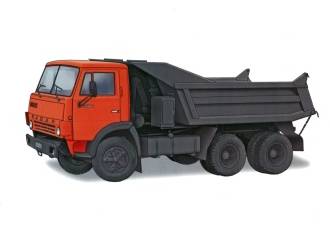 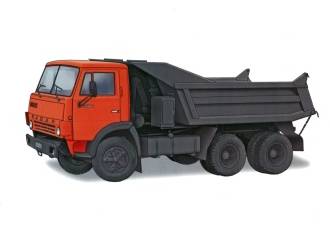 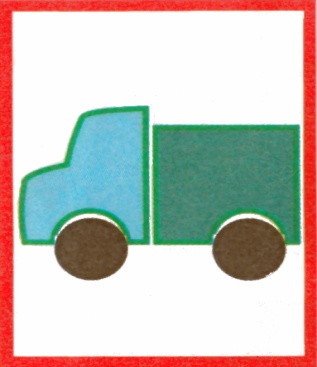 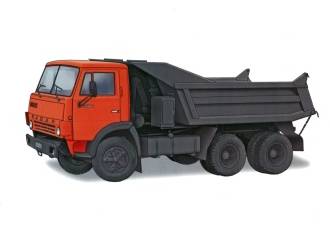 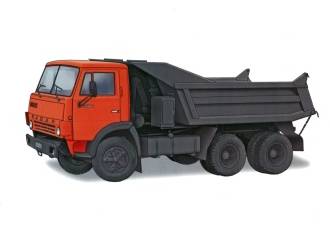 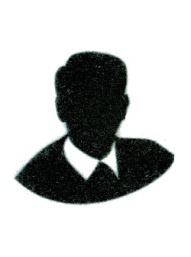 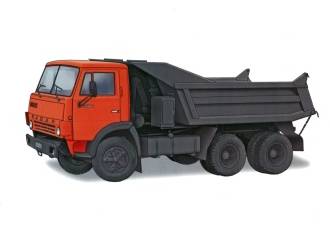 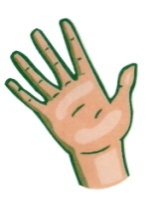 Составление описательного рассказа
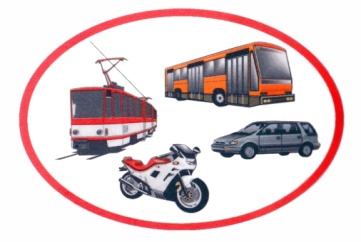 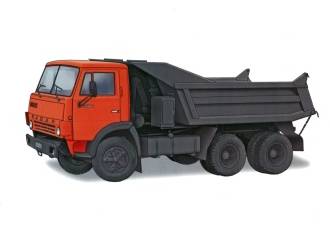 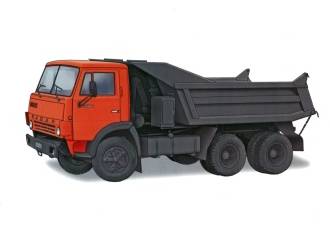 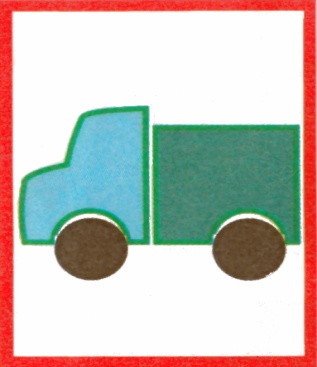 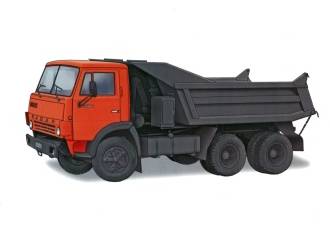 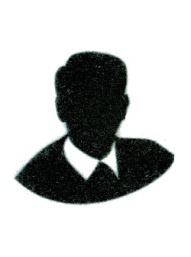 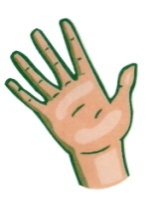 Составление описательного рассказа
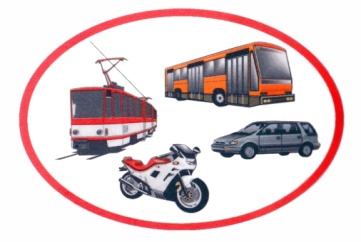 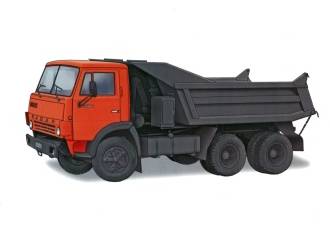 самосвал
этот транспорт
он
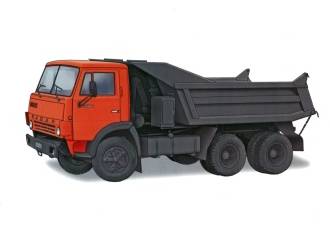 эта машина
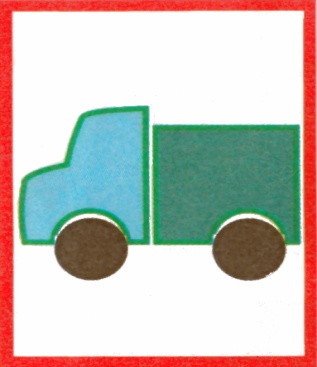 она
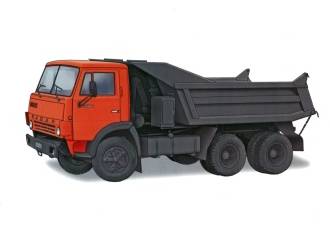 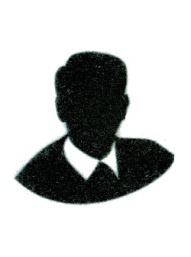 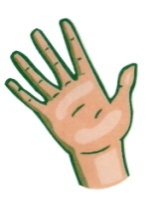 Составление описательного рассказа
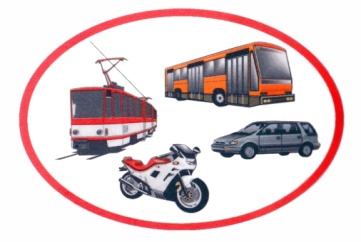 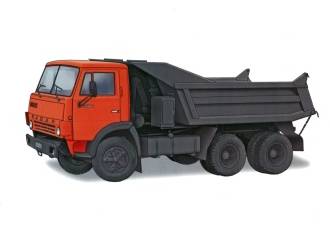 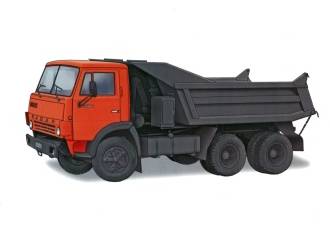 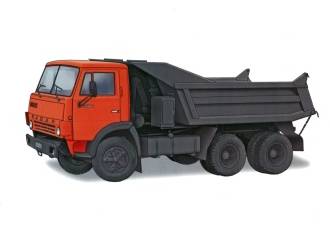 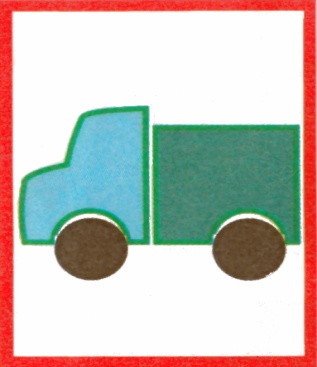 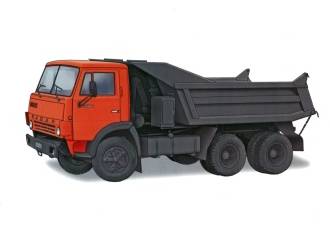 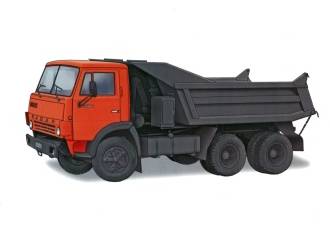 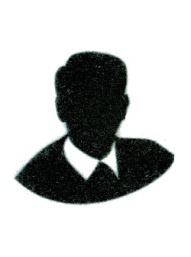 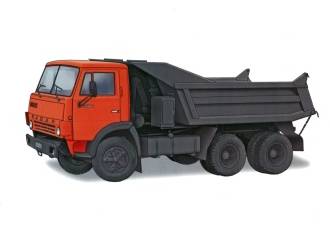 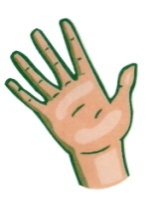